BÀI 37: CÁC HIỆN TƯỢNG BỀ MẶT CỦA CHẤT LỎNG
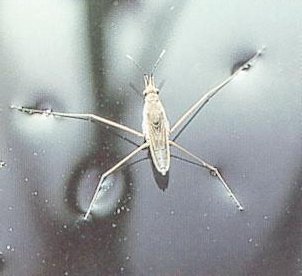 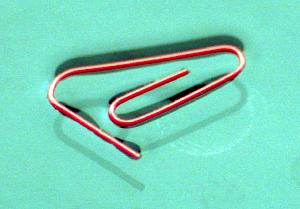 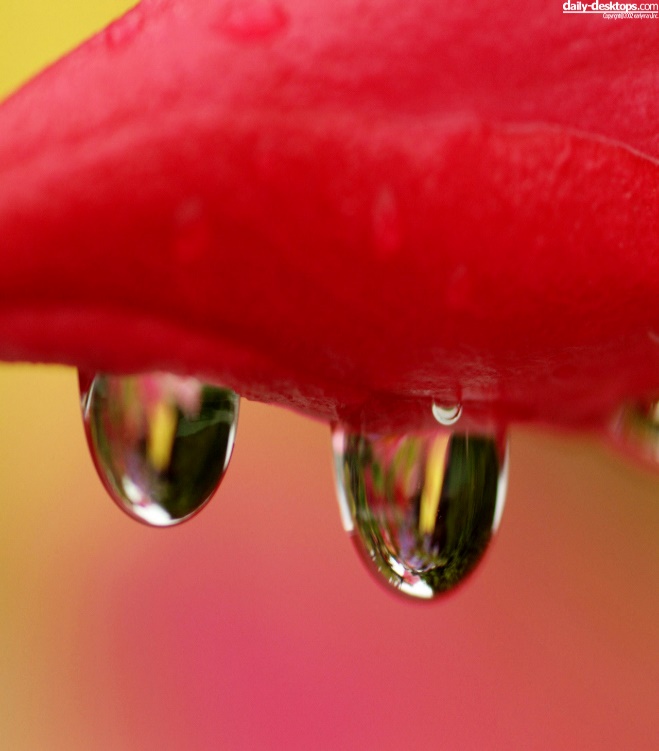 BÀI 37: CÁC HIỆN TƯỢNG BỀ MẶT CỦA CHẤT LỎNG
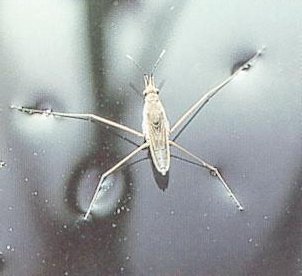 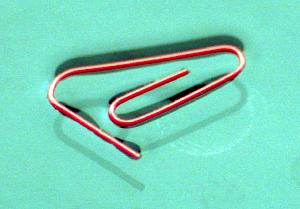 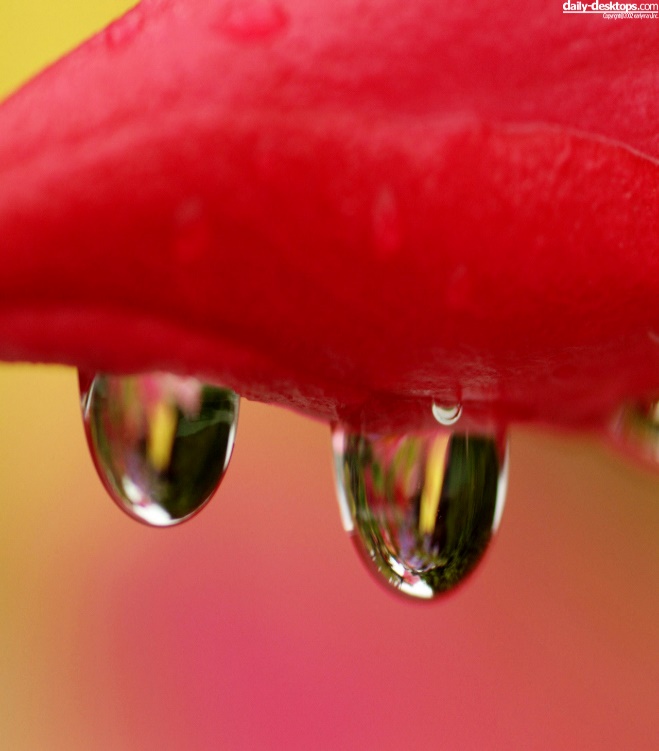 TẠI SAO?
QUAN SÁT THÍ NGHIỆM SAU
THÍ NGHIỆM KIỂM CHỨNG
CÁC HIỆN TƯỢNG BỀ MẶT CỦA CHẤT LỎNG
I. HIỆN TƯỢNG CĂNG BỀ MẶT CHẤT LỎNG.
1. Thí nghiệm:
CÁC HIỆN TƯỢNG BỀ MẶT CỦA CHẤT LỎNG
I. HIỆN TƯỢNG CĂNG BỀ MẶT CHẤT LỎNG.
1. Thí nghiệm:
2. Lực căng bề mặt:
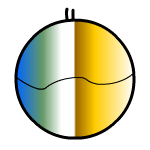 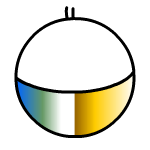 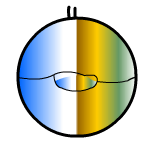 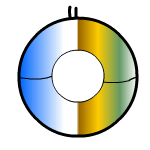 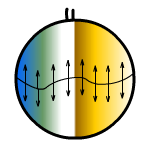 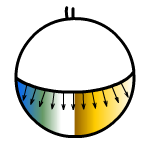 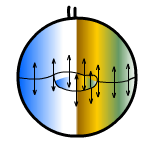 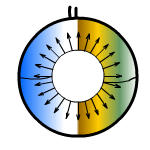 CÁC HIỆN TƯỢNG BỀ MẶT CỦA CHẤT LỎNG
I. HIỆN TƯỢNG CĂNG BỀ MẶT CHẤT LỎNG.
1. Thí nghiệm:
2. Lực căng bề mặt:
Lực căng bề mặt tác dụng lên một đoạn đường nhỏ l bất kỳ trên bề mặt chất lỏng có
Phương :
vuông góc với đoạn đường l và tiếp tuyến với bề mặt chất lỏng.
 Chiều :
làm giảm diện tích bề mặt chất lỏng.
 Độ lớn f :
tỉ lệ thuận với độ dài l của đoạn đường.
f =  .l
Trong đó,     : hệ số căng bề mặt , phụ thuộc vào bản chất và nhiệt độ của 	chất lỏng (  giảm khi nhiệt độ tăng).
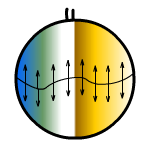 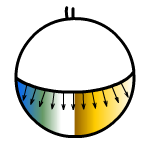 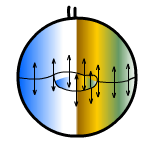 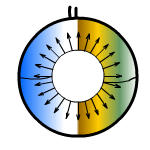 F
f
f
Dây treo
Màng nước
Chiếc vòng
FC
 
=
L1 + L2
F - P
  =
 (D + d)
XÁC ĐỊNH HỆ SỐ CĂNG BỀ MẶT CỦA CHẤT LỎNG.
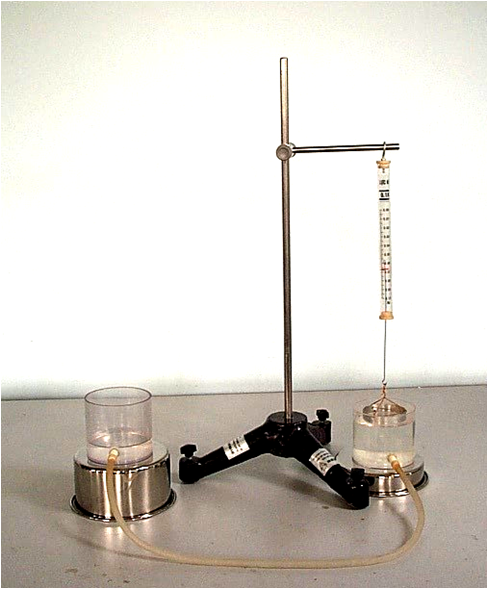  Các lực tác dụng lên vòng xuyến :
Trọng lực P; Lực kéo F; Lực căng bề mặt Fc.
 Để chiếc vòng bức ra khỏi mặt nước
F = FC + P
 FC = F - P
 Lực căng bề mặt chất lỏng là :
FC =  (L1 + L2)
Với L1 , L2 là chu vi ngoài,chu vi trong của vòng xuyến.
 Hệ số căng bề mặt của chất lỏng
Với D, d là đường kính ngoài, đường kính trong của vòng xuyến.
Tại sao có lực căng bề mặt chất lỏng?
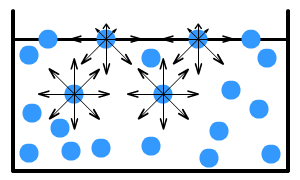 * Treân maët thoaùng caùc phaân töû coù xu höôùng bò huùt vaøo trong chaát loûng. Laøm cho maët thoaùng chaát loûng coù xu höôùng giaûm ñi vaø caêng ra.
CÁC HIỆN TƯỢNG BỀ MẶT CỦA CHẤT LỎNG
I. HIỆN TƯỢNG CĂNG BỀ MẶT CHẤT LỎNG.
1. Thí nghiệm:
2. Lực căng bề mặt:
Lực căng bề mặt tác dụng lên một đoạn đường nhỏ l bất kỳ trên bề mặt chất lỏng có
Phương :
vuông góc với đoạn đường l và tiếp tuyến với bề mặt chất lỏng.
 Chiều :
làm giảm diện tích bề mặt chất lỏng.
 Độ lớn f :
tỉ lệ thuận với độ dài l của đoạn đường.
f =  .l
Trong đó,     : hệ số căng bề mặt , phụ thuộc vào bản chất và nhiệt độ của 	chất lỏng (  giảm khi nhiệt độ tăng).
3. Ứng dụng :
Căng vải trên ô dù hoặc trên mui bạt ô tô tải.
 Dùng nước xà phòng để giặt quần áo vải. 
 Ống nhỏ giọt chất lỏng.
CÁC HIỆN TƯỢNG BỀ MẶT CỦA CHẤT LỎNG
I. HIỆN TƯỢNG CĂNG BỀ MẶT CHẤT LỎNG.
II. HIỆN TƯỢNG DÍNH ƯỚT. HIỆN TƯỢNG KHÔNG DÍNH ƯỚT.
1. Thí nghiệm:
Giọt nước chảy lan ra
Giọt thuỷ ngân thu về dạng 
hình cầu(hơi dẹt)
Tấm thuỷ tinh sạch
a.Thí nghiệm 1
Giọt nước
Giọt thuỷ ngân
Hiện tượng dính ướt
Hiện tượng không dính ướt
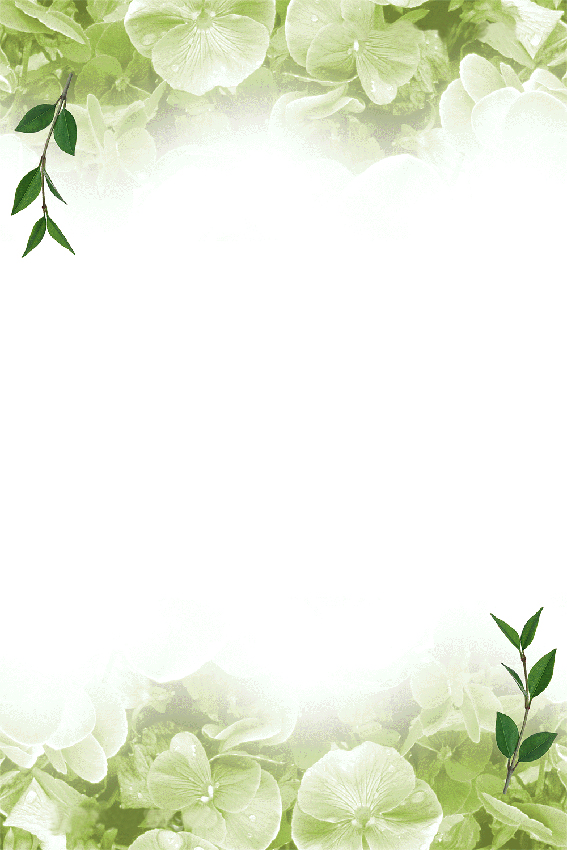 b. Thí nghiệm 2
Dự đoán hình dạng của giọt nước trên bản thủy tinh trong hai trường hợp trên
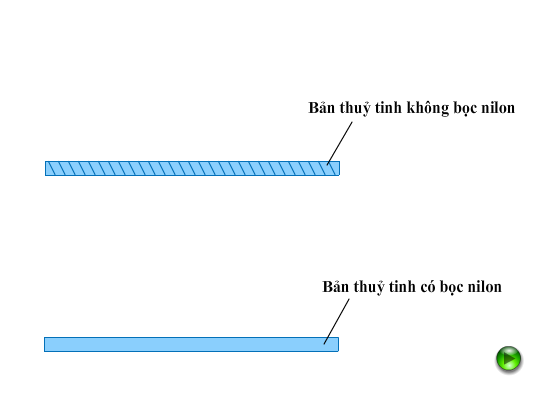 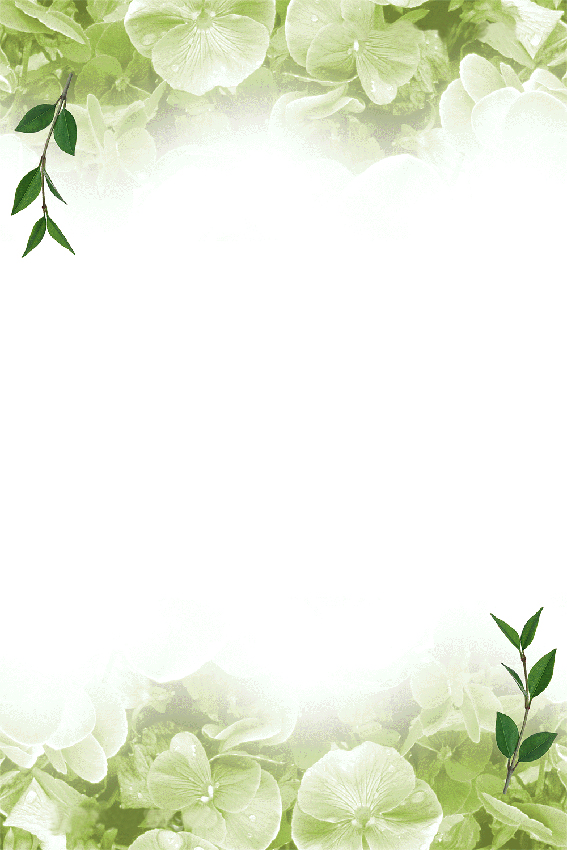 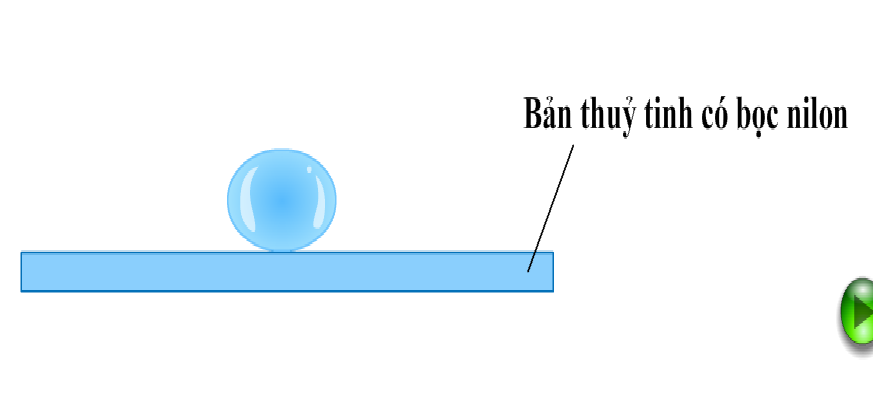 Trường hợp 1: nước dính ướt thủy tinh.
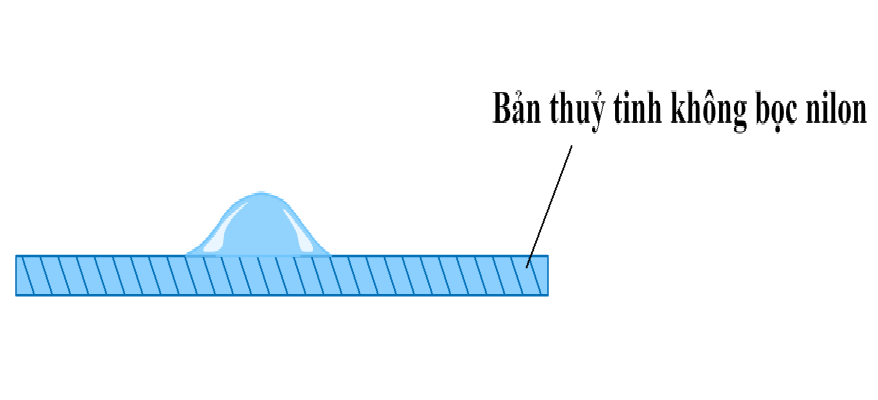 Trường hợp 2: nước không dính ướt thủy tinh.
CÁC HIỆN TƯỢNG BỀ MẶT CỦA CHẤT LỎNG
I. HIỆN TƯỢNG CĂNG BỀ MẶT CHẤT LỎNG.
II. HIỆN TƯỢNG DÍNH ƯỚT. HIỆN TƯỢNG KHÔNG DÍNH ƯỚT.
1. Thí nghiệm:
CÁC HIỆN TƯỢNG BỀ MẶT CỦA CHẤT LỎNG
I. HIỆN TƯỢNG CĂNG BỀ MẶT CHẤT LỎNG.
II. HIỆN TƯỢNG DÍNH ƯỚT. HIỆN TƯỢNG KHÔNG DÍNH ƯỚT.
1. Thí nghiệm:
2. Hiện tượng dính ướt. Hiện tượng không dính ướt.
Hiện tượng chất lỏng dính ướt chất rắn : khi lực tương tác giữa các phân tử chất lỏng và chất rắn lớn hơn lực liên kết giữa các phân tử chất lỏng.
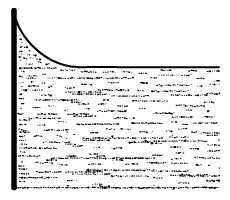 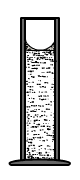  Mặt chất lỏng có dạng mặt khum lõm.
Hiện tượng không dính ướt : khi lực tương tác giữa các phân tử chất lỏng và chất rắn nhỏ hơn lực liên kết giữa các phân tử chất lỏng.
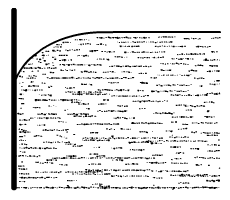 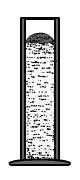  Mặt chất lỏng có dạng mặt khum lồi.
CÁC HIỆN TƯỢNG BỀ MẶT CỦA CHẤT LỎNG
I. HIỆN TƯỢNG CĂNG BỀ MẶT CHẤT LỎNG.
II. HIỆN TƯỢNG DÍNH ƯỚT. HIỆN TƯỢNG KHÔNG DÍNH ƯỚT.
1. Thí nghiệm:
2. Hiện tượng dính ướt. Hiện tượng không dính ướt.
3. Ứng dụng:
Công nghệ tuyển khoáng.
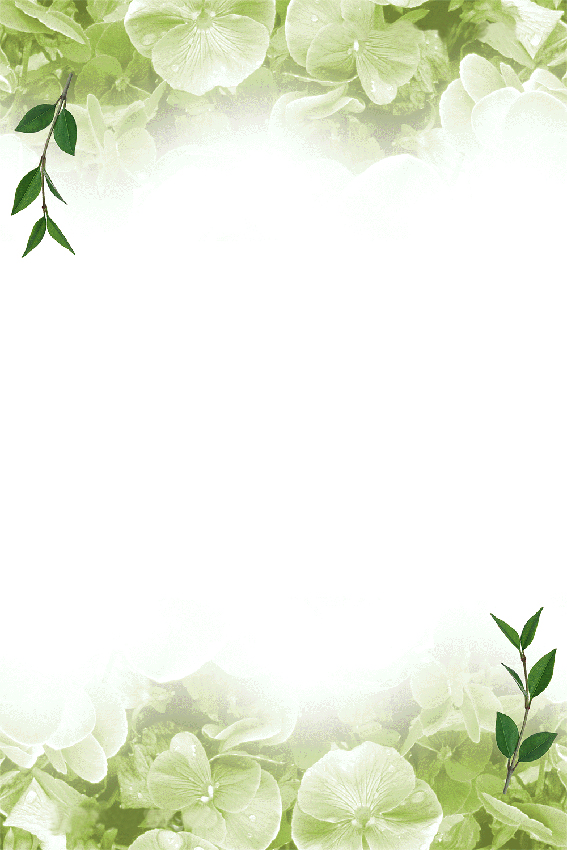 Ứng dụng
Bọt khí
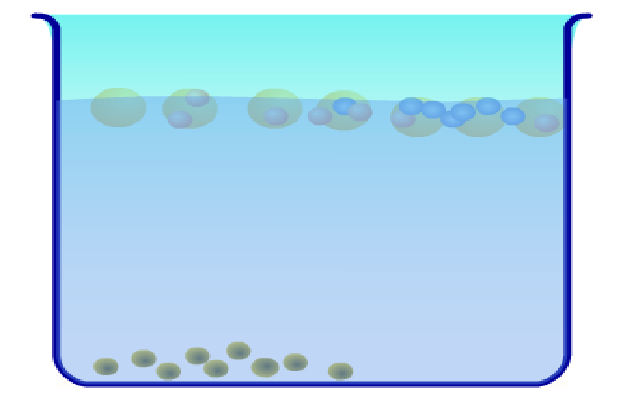 Khoáng có ích
Bẩn quặng
Tuyển quặng
CÁC HIỆN TƯỢNG BỀ MẶT CỦA CHẤT LỎNG
I. HIỆN TƯỢNG CĂNG BỀ MẶT CHẤT LỎNG.
II. HIỆN TƯỢNG DÍNH ƯỚT. HIỆN TƯỢNG KHÔNG DÍNH ƯỚT.
III. HIỆN TƯỢNG MAO DẪN.
1. Thí nghiệm:
CÁC HIỆN TƯỢNG BỀ MẶT CỦA CHẤT LỎNG
I. HIỆN TƯỢNG CĂNG BỀ MẶT CHẤT LỎNG.
II. HIỆN TƯỢNG DÍNH ƯỚT. HIỆN TƯỢNG KHÔNG DÍNH ƯỚT.
III. HIỆN TƯỢNG MAO DẪN.
1. Thí nghiệm:
2. Hiện tượng mao dẫn:
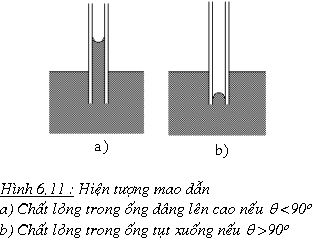 Hiện tượng mức chất lỏng bên trong các ống có đường kính trong nhỏ luôn dâng cao hơn, hoặc hạ thấp hơn so với bề mặt chất lỏng ở bên ngoài ống.
CÁC HIỆN TƯỢNG BỀ MẶT CỦA CHẤT LỎNG
I. HIỆN TƯỢNG CĂNG BỀ MẶT CHẤT LỎNG.
II. HIỆN TƯỢNG DÍNH ƯỚT. HIỆN TƯỢNG KHÔNG DÍNH ƯỚT.
III. HIỆN TƯỢNG MAO DẪN.
1. Thí nghiệm:
2. Hiện tượng mao dẫn:
3. Ứng dụng:
CÁC HIỆN TƯỢNG BỀ MẶT CỦA CHẤT LỎNG
I. HIỆN TƯỢNG CĂNG BỀ MẶT CHẤT LỎNG.
II. HIỆN TƯỢNG DÍNH ƯỚT. HIỆN TƯỢNG KHÔNG DÍNH ƯỚT.
III. HIỆN TƯỢNG MAO DẪN.
1. Thí nghiệm:
2. Hiện tượng mao dẫn:
3. Ứng dụng:
CÁC HIỆN TƯỢNG BỀ MẶT CỦA CHẤT LỎNG
I. HIỆN TƯỢNG CĂNG BỀ MẶT CHẤT LỎNG.
II. HIỆN TƯỢNG DÍNH ƯỚT. HIỆN TƯỢNG KHÔNG DÍNH ƯỚT.
III. HIỆN TƯỢNG MAO DẪN.
1. Thí nghiệm:
2. Hiện tượng mao dẫn:
3. Ứng dụng:
 Taïi sao löôõi lam noåi treân maët nöôùc?
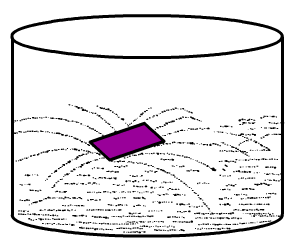 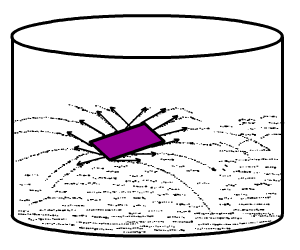 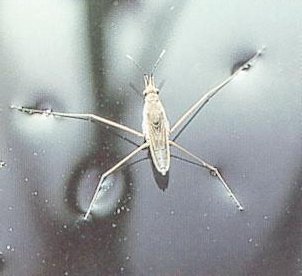 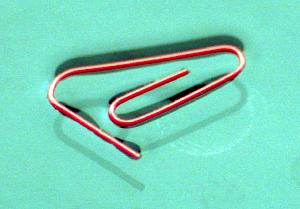 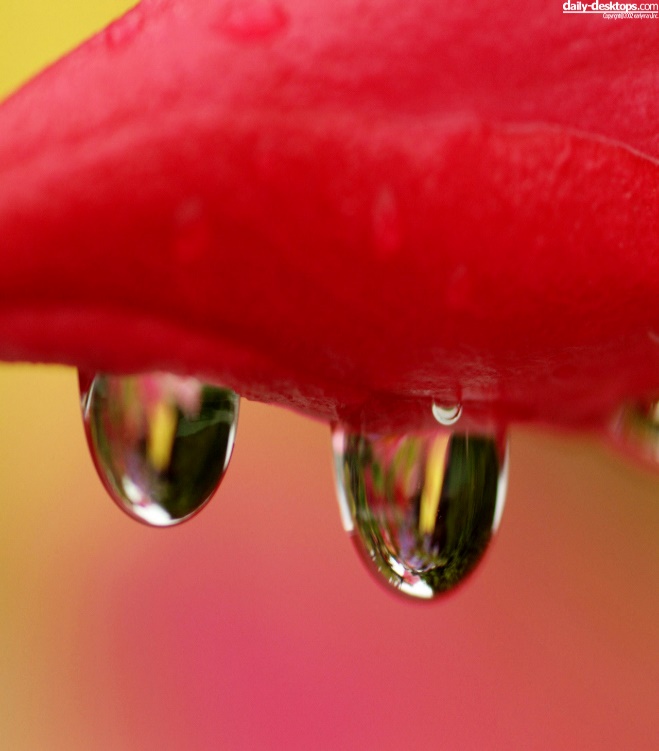